Edukacja poporodowa
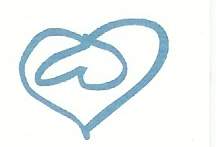 Poznań 2013
Jacek Rudnicki PUM
Edukacja okołoporodowa
Szkoły Rodzenia
Szkoły Matek i Ojców
Znane od lat pięćdziesiątych Szkoły Rodzenia ogrywają istotną rolę w przygotowaniu rodziców do porodu
Prof. Włodzimierz Fijałkowski
Kontynuacją edukacji przedporodowej jest Szkoła Matek i Ojców w okresie poporodowym
Przygotowują do opieki nad noworodkiem i matką
Studia podyplomowe edukacji poporodowej w PUM
Ogólnopolski Program Edukacji Poporodowej Szkoła Matek i Ojców
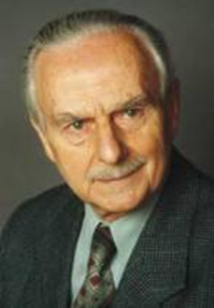 Wolfgang Amadeusz Mozart (ur. 27 stycznia 1756 w Salzburgu, zm. 5 grudnia 1791 w Wiedniu)
cyt. „Czy moja żona byłaby w stanie czy też nie, nigdy nie będzie karmić swoich dzieci, takie zawsze było moje stanowcze zdanie! – Chciałem, żeby moje dziecko piło nie mleko innej kobiety – tylko wodę jak ja i moja siostra”

Owa woda to najprawdopodobniej woda jęczmienna Gerstenwasser, czyli odwar ze skiełkowanego jęczmienia browarnianego.
 
Spośród siedmiorga dzieci Marii Anny i Leopolda Mozartów pięcioro zmarło przed ukończeniem sześciu miesięcy życia. (J.Nieznanowska Warszawa 2004)
Znaczenie edukacji dla zapobiegania SIDS
Keith Richards z Rolling Stones stracił dziecko z powodu SIDS
Wówczas nie były znane zalecenia WHO „Back to sleep”
Nie były znane monitory bezdechu ani pracownie polysomnograficzne
Nie było systemowych programów edukacyjnych
Znaczenie edukacji dla bezpieczeństwa
Would you know my name if I saw you in Heaven?Would it be the same if I saw you in Heaven?I must be strong and carry on,'Cause I know I don't belong here in Heaven.
Zabobony czy wiedza?Dr Piotr Wysokiński dane z woj. Zachodniopomorskiego, wielkopolskiego i świętkorzyskiego
Rodzaje zagadnień, 
realizowaych w programie
edukacji poporodowej
GRUPA I
N = 200
GRUPA II
N = 200
(p)
n
%
n
%
Pielęgnacja noworodka
141
70,5
107
53,5
< 0,001
Laktacja
108
54
68
34
< 0,001
Higiena połogu
97
48,5
52
26
< 0,001
Dieta matki karmiącej
44
22
20
10
< 0,01
Rozwój dziecka
28
14
11
5,5
< 0,001
Antykoncepcja
19
4,7
6
3
< 0,05
Szczepienia
12
6
6
3
> 0,05
Czego oczekują matki w edukacji poporodowej(Wg. K.Augustyniuk)
Wnioski(Augustyniuk)
Istnieje duża potrzeba wprowadzenia edukacji poporodowej w oddziały neonatologiczno – położnicze.

W opinii badanych kobiet osobą edukatora powinna być położna.
Kobiety edukowane w Szkole Matek dłużej karmią swoje dzieci piersią.
Znajomość zagadnień dotyczących pielęgnacji dziecka jest większa w grupie kobiet edukowanych w Szkole Matek.

U kobiet edukowanych w Szkole Matek rzadziej występują problemy laktacyjne, problemy  związane z pielęgnacją dziecka oraz z okresem połogu.
Umiejętność radzenia sobie z problemami laktacyjnymi, pielęgnacyjnymi dotyczącymi dziecka i okresu połogu jest zdecydowanie większa w grupie kobiet edukowanych w Szkole Matek.
8
10 zasad bezpieczeństwa dziecka
Stała bliskość matki i dziecka jest warunkiem prawidłowego rozwoju i karmienia piersią. Karmienie piersią jest naturalną i najlepszą formą żywienia noworodka i niemowlęcia
Masaż noworodka, kangurowanie, śpiewanie kołysanek jest formą dialogu, źródłem bezpieczeństwa i satysfakcji dla dziecka i rodziców, oraz pobudza laktację
Aby przeciwdziałać bezdechom nocnym noworodka i niemowlęcia powinno ono spać na plecach, z nieskrępowanymi rękami, na twardym podłożu, w wietrzonym pokoju
Obowiązuje sucha pielęgnacja pępka, w razie wystąpienia obrzęku, zaczerwienienia, złowonnego zapachu, wysięku i bolesności należy zastosować preparat odkażający z chlorheksydyną i skonsultować się z lekarzem
W razie pojawienia się wysiłku oddechowego, stękania i przyspieszonego oddechu do 50/min. należy skontaktować się z lekarzem
c.d. zasad bezepieczeństwa dziecka
Dziecko nie powinno ściągnąć na siebie gorącej kawy czy herbaty, wypić środków czystości jak Krecik, wypaść przez okno i połknąć małego przedmiotu ani tabletki dla dorosłych
W razie zadławienia się dziecka drobnym przedmiotem należy przełożyć je przez kolano i dłonią uderzyć w okolicę prawej łopatki lub energicznie ścisnąć brzuch
W przypadku gorączki powyżej 38,5 C należy podać lek przeciwgorączkowy, jeżeli gorączka nie ustąpi po 45 min. należy podać drugą dawkę, jeżeli gorączka będzie się utrzymywać należy skonsultować się z lekarzem
W razie zsinienia, zwiotczenia dziecka, ustania oddechu należy zawiadomić pogotowie ratunkowe i rozpocząć resuscytację od dwóch wdmuchnięć powietrza w usta i pięciu uciśnięć w okolicy 1/3 dolnej mostka, na twardym podłożu
Aby zapobiec groźnym zakażeniom dziecko powinno być szczepione zgodnie z obowiązującym i zalecanym kalendarzem szczepień najlepiej szczepionkami bezkomórkowymi (a-celularnymi, skojarzonymi)
10 zasad bezpieczeństwa matki
Maksymalne szybkie uruchomienie po porodzie, również po cięciu cesarskim (po 6 godzinach w asyßcie poøoznej, stopniowo, rehabilitant)
Stałe przebywanie w obecności  swojego dziecka
Karmienie piersią (mlekiem matek, banki mleka kobiecego) wedøug potrzeb dziecka i matki
W przypadkach konieczności przyjmowania leków uwzględnienie ich bezpieczeństwa, dla karmionego noworodka
Przestrzeganie zaleceń lekarskich dotyczących ran poporodowych (mycie, wietrzenie, osuszanie, czésta zmiana wkøadek)
Dbanie o częste opróżnianie pęcherza moczowego
Włączanie w opiekę nad dzieckiem partnera a także rodzeństwo z dostosowaniem pomocy do ich wieku
Kontakt z położną środowiskową po wypisie, zgføoszenie do POZ, wywiad ßrodowiskowy, kontrola po c.c. 4 tyg. po fizjologicznym 6 tyg.
Kontrola po zakończonym połogu (6-8 tygodni po porodzie) u swojego ginekologa
Planowanie kolejnej ciąży z zachowaniem bezpiecznych ram czasowych (szczególnie po przebytym cięciu cesarskim)
„Rodzina Arlekina” (Pablo Piccaso, 1905)
To inny przykład rodziny, z obecnym już dzieckiem. Naga kobieta zajmuje się toaletą, swoją fryzurą, a ojciec opiekuje się dzieckiem, trzymając na ręce noworodka spogląda z miłością na żonę

Zaangażowanie Ojca w edukację jest przejawem zespołu Couvade i świadczy o jego zainteresowaniu dzieckiem, wspólnie z Matką zapewnią większe bezpieczeństwo
Narzędzia poznawcze
CWS-Cambridge Worry Scale 
EDPS-Edinburgh Postnatal Depression Scale
FIRST- do oceny więzi
NBAS - Neonatal Behaviour Assessment Scale
Skala Monachijska>techniki edukacyjne Montessori
APIB – Assessment preamture Behaviour
NIDCAP – Newborn Indyvidualized Care Programm
Karmienie piersią a bonding
Bonding jest najlepszym sprzymierzeńcem karmienia, a karmienie jest najlepszym sprzymierzeńcem bondingu (Lang)
Przystawienie dziecka do piersi umożliwia wzajemne poznanie, przypomnienie zapachów, dotyk, kontakt wzrokowy (Brzezinska)
Bliskość i zainteresowanie zwiększa bezpieczeństwo dziecka (Pilch)
Znaczenie edukacji poporodowej
Edukacja rodziców jest podstawowym warunkiem właściwego rozwoju noworodka i zapewnienia mu bezpieczeństwa
Jest również ważna dla zdrowia fizycznego, psychicznego i bezpieczeństwa matki
Umożliwia budowanie właściwych relacji z dzieckiem (bonding) oraz personelem medycznym (Pilch)
Edukacja rodziców wcześniaka
W przypadku urodzenia dziecka płodowego, wcześniaka czy noworodka chorego rodzice w krótkim czasie muszą nabyć wiedzy na poziomie niemal równym personelowi medycznemu
Edukacja rodziców w trakcie trzymiesięcznego pobytu w NICU jest okresem przygotowawczym przed wypisaniem dziecka z masą ciała niespełna dwa kilogramy przed naturalnym terminem porodu
Edukacja daje korzyści ekonomiczne
Masaż wcześniaka zwiększa przyrost masy ciała i skraca czas pobytu w klinice nawet o 4 tygodnie
Kangurowanie to kolonizacja bakteriami niechorobotwóczymi i zmniejsza ryzyko zakażeń
Poprawa relacji rodziców z personelem medycznym  skutkuje większym zaufaniem i zmniejszeniem liczby roszczeń
Cele Szkoła Matek i Ojców
Zwiększenia bezpieczeństwa dziecka po wypisaniu do domu.
Zwiększenia bezpieczeństwa matki w okresie połogu.
Zwiększenia liczby kobiet karmiących wyłącznie piersią.
Wydłużenia czasu karmienia piersią.
Zmniejszenia ilości  interwencji medycznych. 
Zminimalizowania  kosztów leczenia dziecka.
Kształtowania właściwych relacji rodzice-dziecko.
Racjonalnego planowania kolejnej ciąży. 
Zwiększenia świadomość zdrowotnej rodziców.
18
Norah Jones „Rosie’s Lullaby”
She walked by the ocean
And waited for a star
To carry her away
Feelin' so small
At the bottom of the world
Lookin' up to God
Order Serca Matki i Pupy Noworodka
Nie jedyny to przypadek w historii orderów. Weźmy Wielce Szlachetny Order Podwiązki (The Most Noble Order of the Garter). To najwyższe odznaczenie cywilne i wojskowe w Wielkiej Brytanii. Może go przyznawać jedynie królowa Anglii, jest to jeden z orderów dynastii panującej w tyk kraju. Zajmuje w hierarchii orderów świata drugie miejsce po papieskim Orderze Chrystusa. Został  ustanowiony w 1348 przez króla  Anglii Edwrda III z dynastii Plantagenetów. Jedna z legend powstania Orderu Podwiązki głosi, że w czasie balu dworskiego, na którym Edward III był obecny, jedna z dam, wymienia się hrabinę Salsbury, zgubiła ku uciesze zebranych podwiązkę. Król pochylił się, podniósł podwiązkę i zawiązał ją na własnej nodze z uwagą Honi soit qui maly pense (Hańba temu, kto źle o tym myśli,
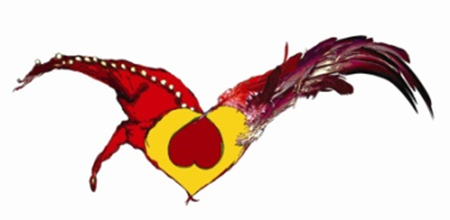 20
Zapraszam na
II Międzynarodowy Kongres Edukacji Poporodowej, Kołobrzeg 1-3 grudnia 2013r. Info; www.razemlatwiej.pl
Podyplomowe studia w PUM, Edukacja Okoloporodowa finansowane przez UE. Info. www.pum.edu.pl